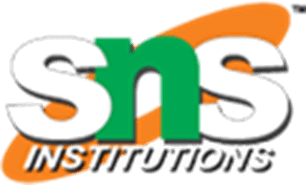 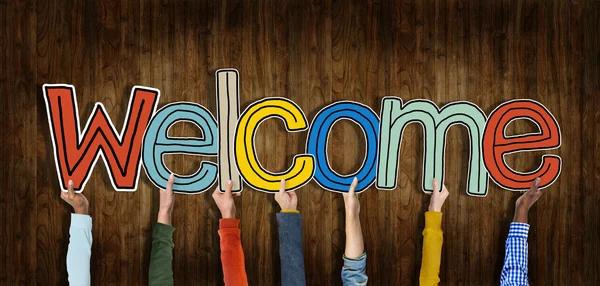 1
MAP
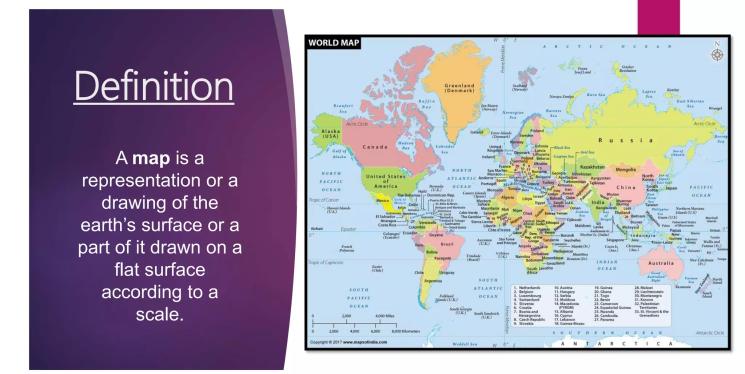 MORE ABOUT MAPS/Karunambigai/Social/SNS ACADEMY
2/29
GLOBES AND MAPS
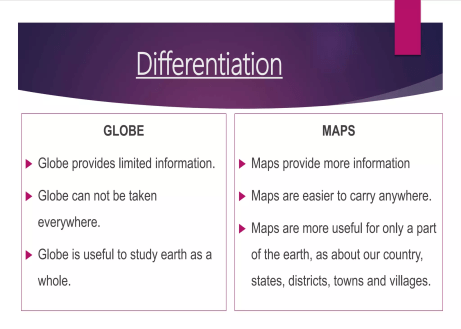 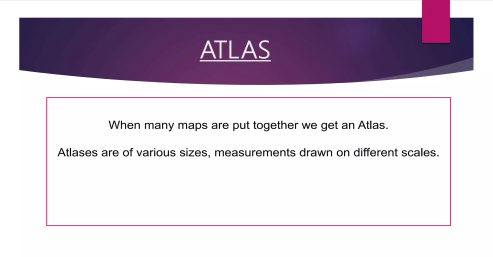 MORE ABOIT MAPS/Social/NKarunambigai/SNS ACADEMY
3/29
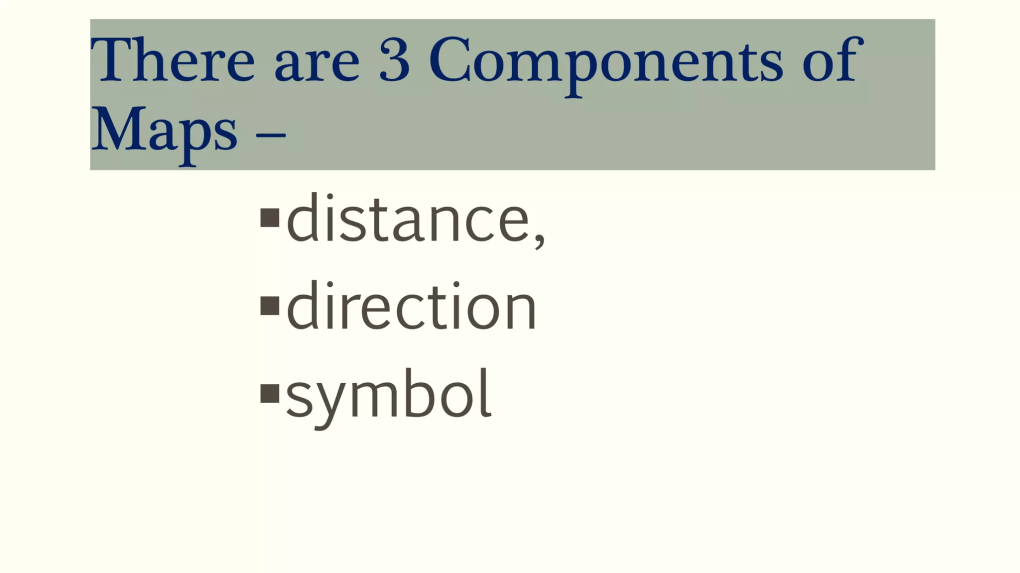 4
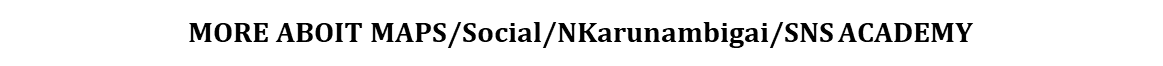 PARTS OF A MAP
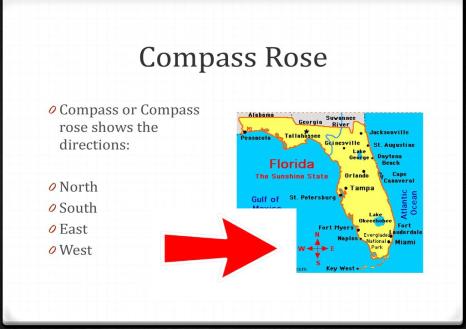 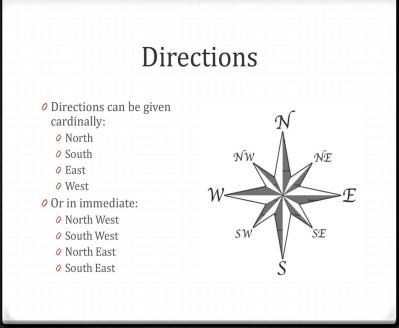 MORE ABOUT MAPS/N Karunambigai/Social/SNS ACADEMY\
5/29
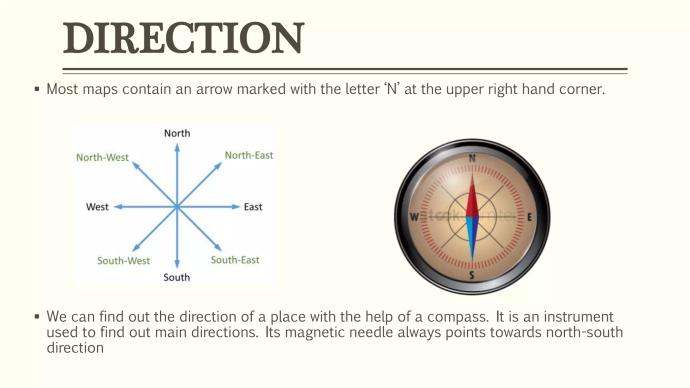 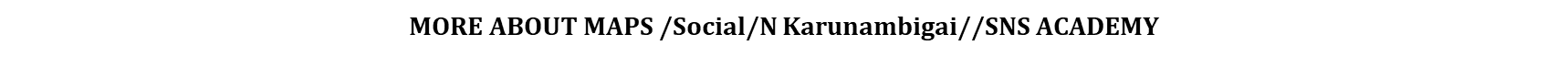 6
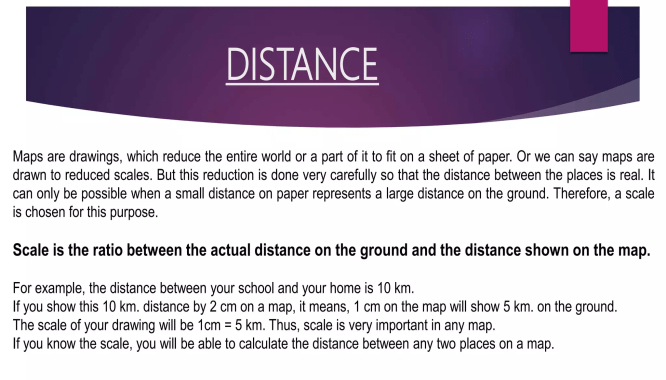 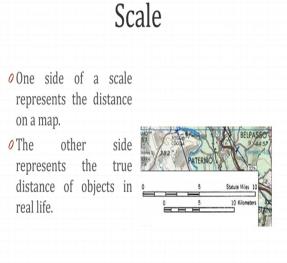 MORE ABOUT MAPS /Social/N Karunambigai//SNS ACADEMY
7
SCALE ON A MAP
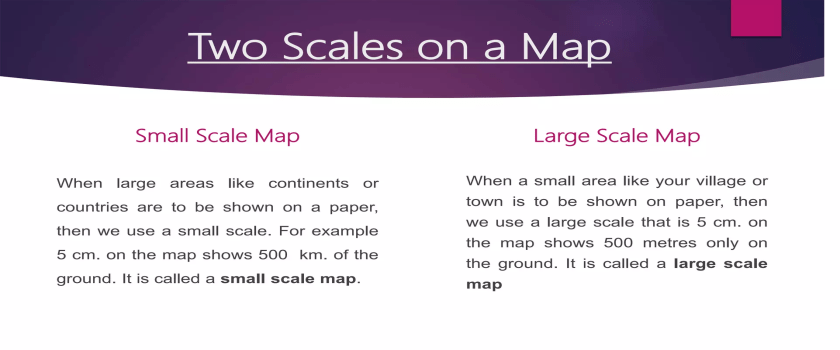 SCALE
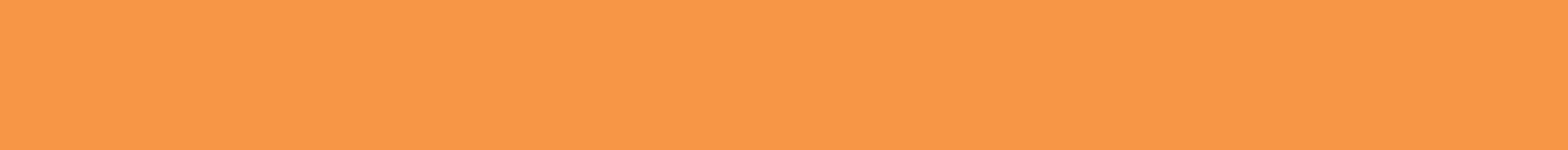 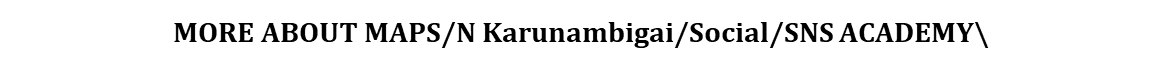 8
SYMBOLS
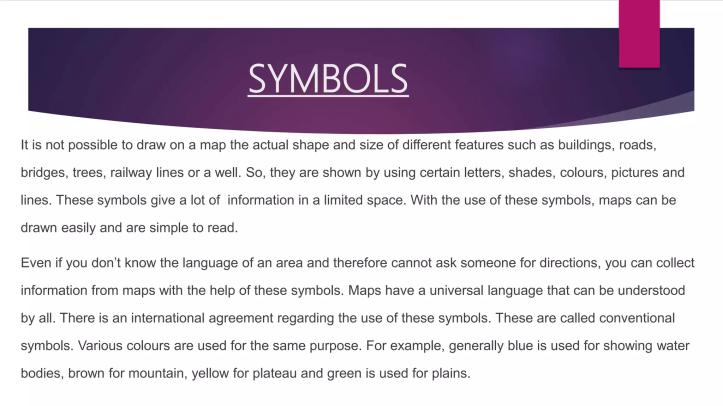 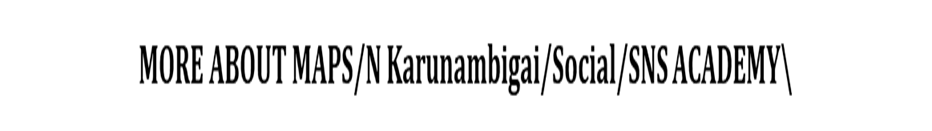 9
SYMBOLS
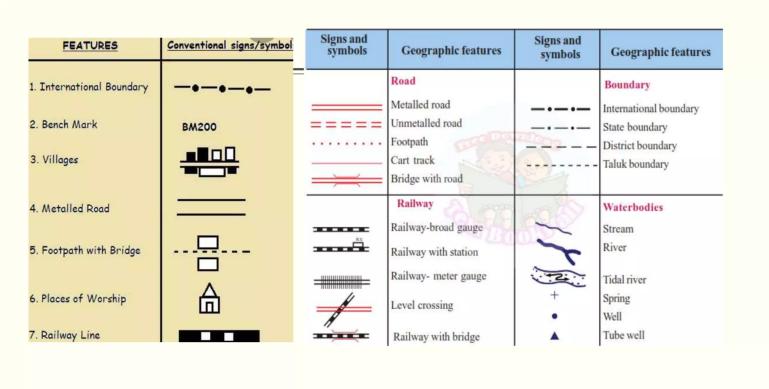 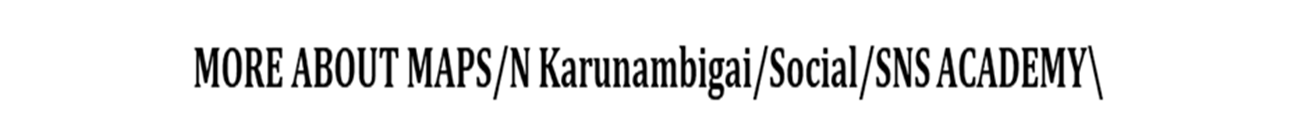 10
TYPES OF MAPS
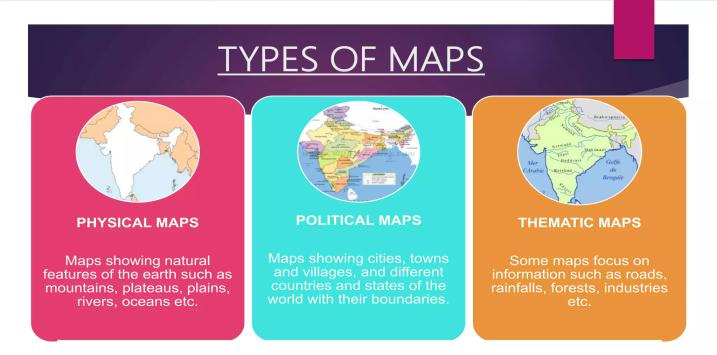 MORE ABOUT MAPS/Karunambigai/Social/SNS ACADEMY
11
PHYSICAL MAPS
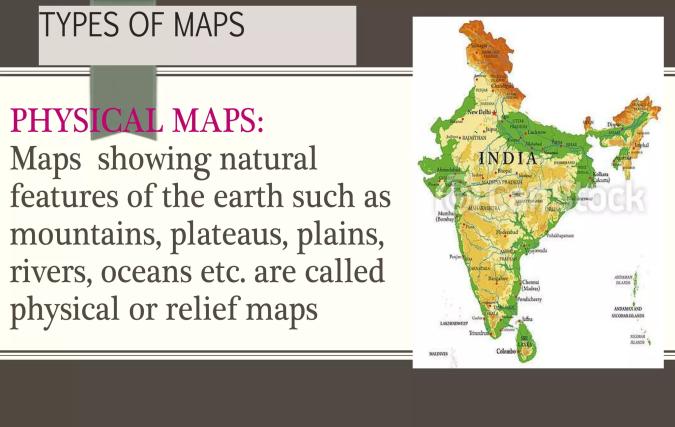 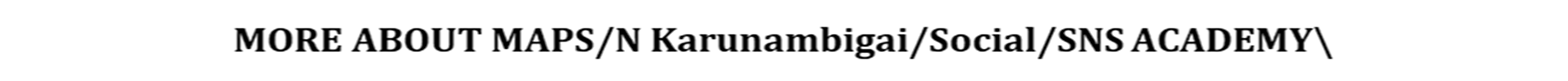 12
POLITICAL MAPS
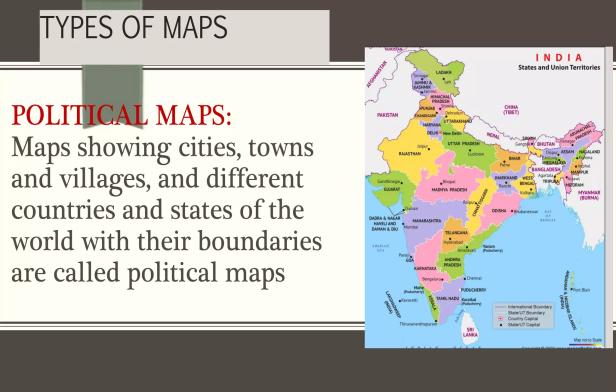 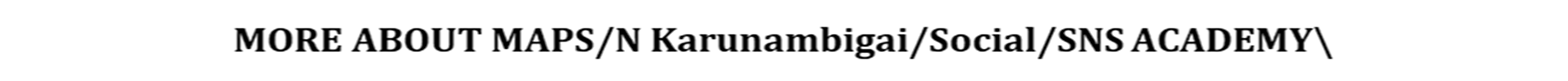 13
THEMATIC MAPS
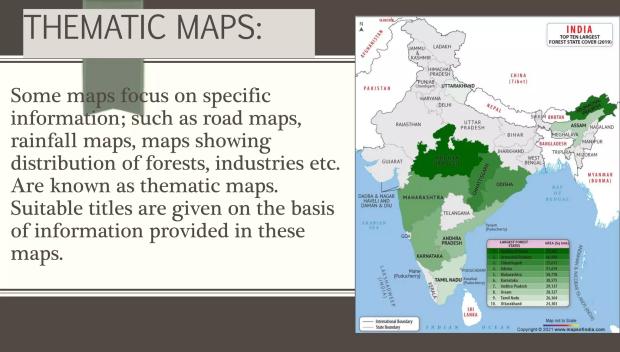 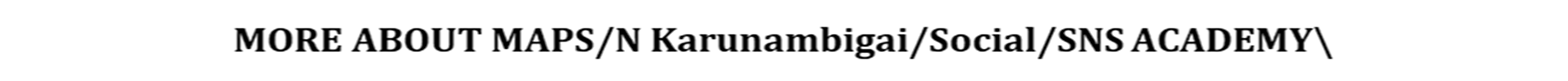 14
PLAN
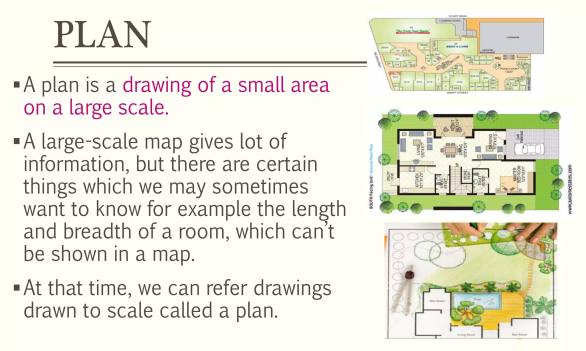 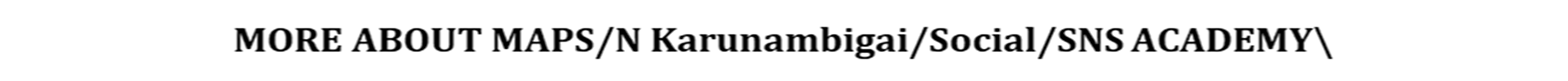 15
SKETCH
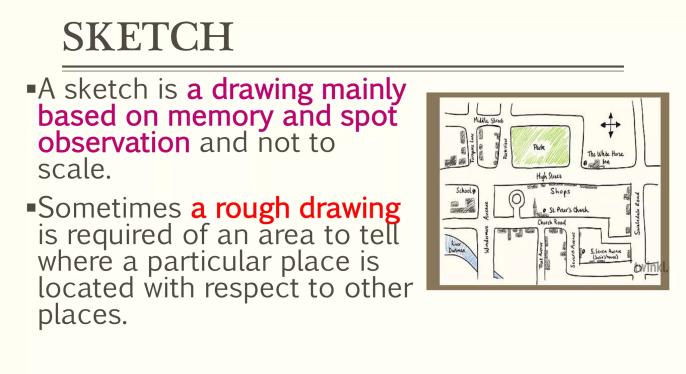 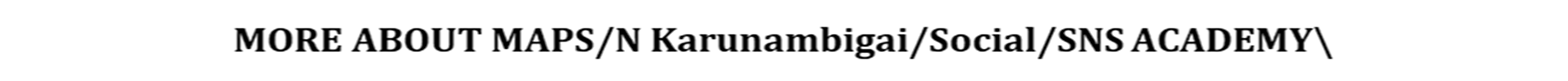 16
https://www.youtube.com/watch?v=QcsFm_57Tdc
17
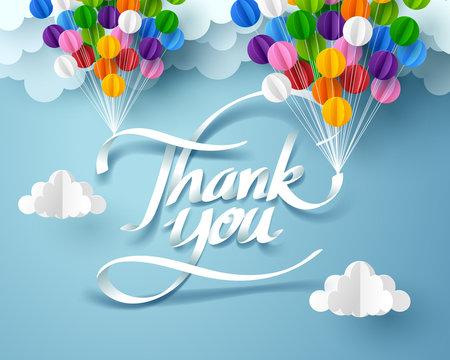 18